หน่วยที่ 10 
วัสดุหล่อลื่นและหล่อเย็น
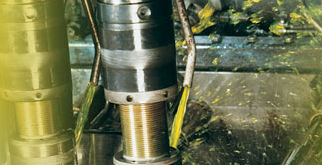 สาระสำคัญ
วัสดุหล่อลื่นเป็นวัสดุที่ช่วยลดการเสียดสีกันของเครื่องจักร และวัสดุหล่อเย็นเป็นวัสดุที่ช่วยระบายความร้อนที่เกิดจากการเสียดสี
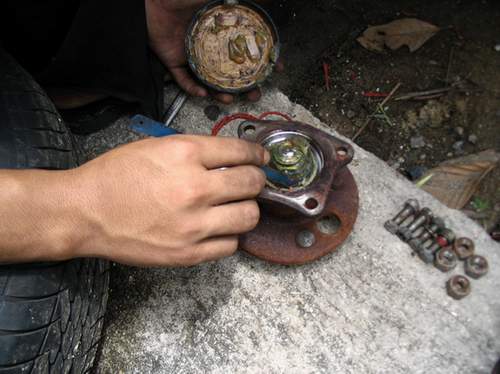 ความหมายวัสดุหล่อลื่น
วัสดุที่ช่วยลดการเสียดสีของเครื่องจักร เพื่อลดการสึกหรอต่อชิ้นส่วนของเครื่องจักร เครื่องยนต์นั้นๆ
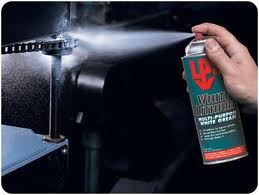 หน้าที่ของวัสดุหล่อลื่น
1. ป้องกันการเสียดสี
2. ช่วยระบายความร้อน
3. ทำความสะอาดในส่วนหล่อลื่น
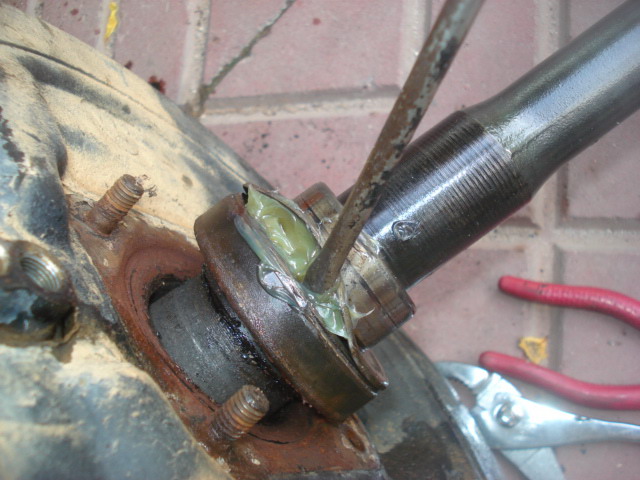 หน้าที่ของวัสดุหล่อลื่น
4. ป้องกันสนิมและการกัดกร่อน
5. ป้องกันการรั่วซึมของก๊าซ
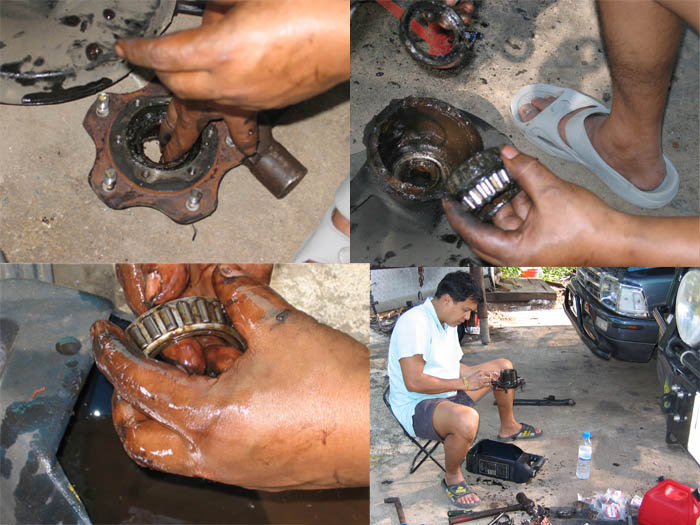 ประเภทของวัสดุหล่อลื่น
1. วัสดุหล่อลื่นที่เป็นของเหลว
2. วัสดุหล่อลื่นที่เป็นสารกึ่งของเหลว
3. วัสดุหล่อลื่นที่เป็นของแข็ง
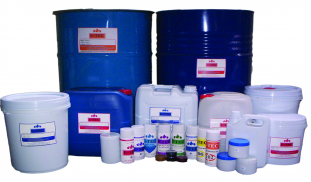 ความหมายวัสดุหล่อเย็น
วัสดุที่ช่วยระบายความร้อนที่เกิดจากการเสียดสีจากการทำงานของเครื่องจักร
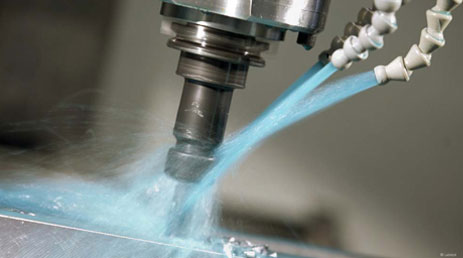 หน้าที่ของวัสดุหล่อลื่น
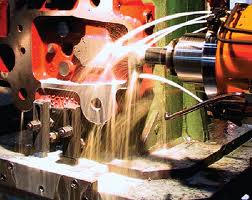 1. ช่วยให้คมตัดสึกหรอช้า
2. ใช้แรงในการตัดน้อยกว่า
3. ผิวงานเรียบและสวยกว่า
หน้าที่ของวัสดุหล่อลื่น
4. ทำงานได้เร็วและมากขึ้น
5. ไม่เกิดสนิมกับชิ้นงานและเครื่องจักร
6. ไม่ระคายเคืองต่อผิวหนังมนุษย์
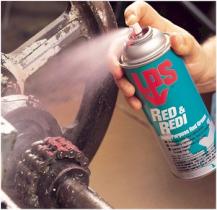 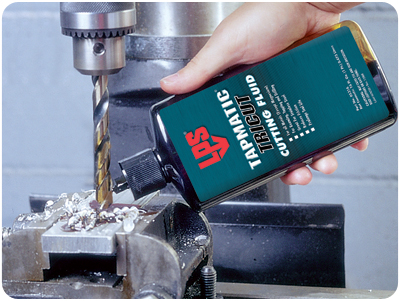 ประเภทของวัสดุหล่อลื่น
1. น้ำมันหล่อเย็นหรือน้ำมันสบู่
2. น้ำมันหล่อลื่น
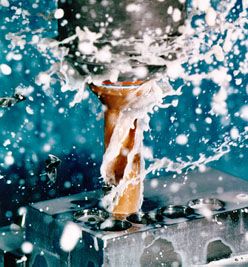 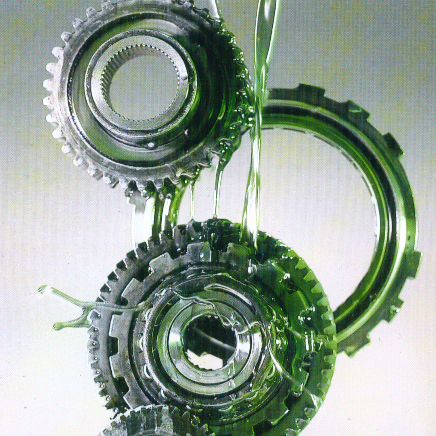